10
Media Planning and Strategy
McGraw-Hill/Irwin
© 2004 The McGraw-Hill Companies, Inc., All Rights Reserved.
Media Terminology
Media Planning - A series of decisions involving  the delivery of messages to audiences.
Media Objectives - Goals to be attained by the  media strategy and program.
Media Strategy - Decisions on how the media  objectives can be attained.
Media - The various categories of delivery  systems, including broadcast and print media.
Broadcast Media - Either radio or television  network or local station broadcasts.
Media Terminology
Print Media - Publications such as newspapers  and magazines.
Media Vehicle - The specific message carrier,  such as the Washington Post or 60 Minutes.
Coverage - The potential audience that might  receive the message through the the vehicle.
Reach - The actual number of individual  audience members reached at least once by the  vehicle in a given period of time.
Frequency - The number of times the receiver  is exposed to vehicle in a specific time period.
Problems in Media Planning
Lack of information
Inconsistent terms
Serious time pressure
Measurement problems
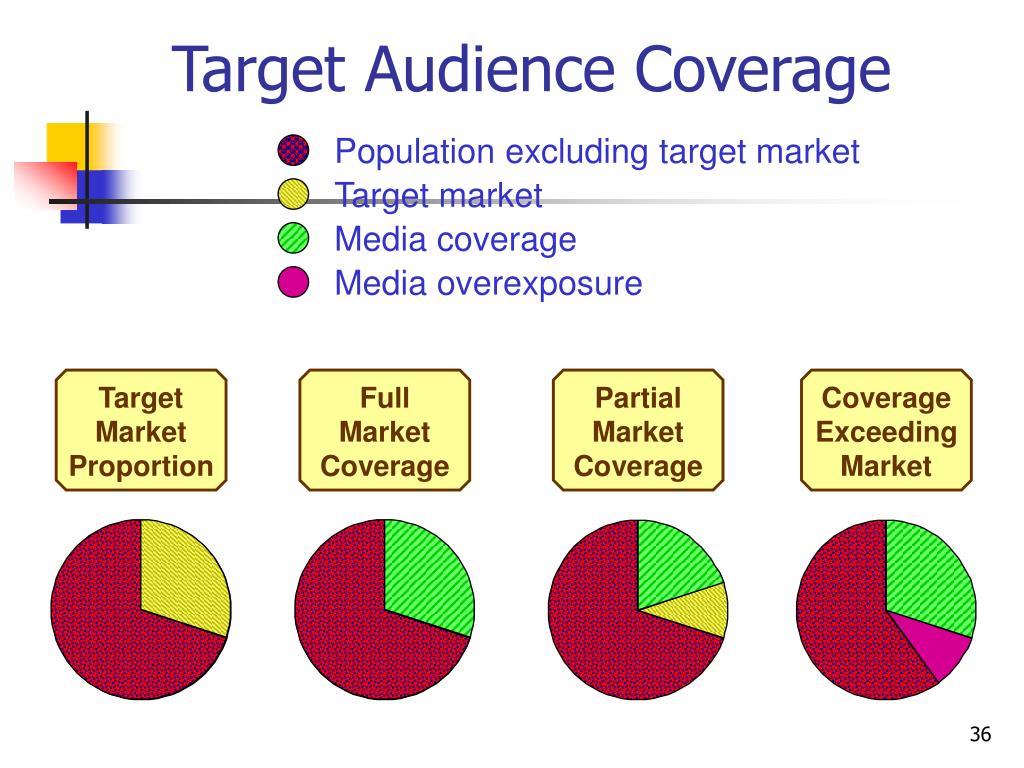 Three Scheduling Methods
Jan	Feb  Mar  Apr  May Jun Jul	Aug Sep Oct Nov Dec
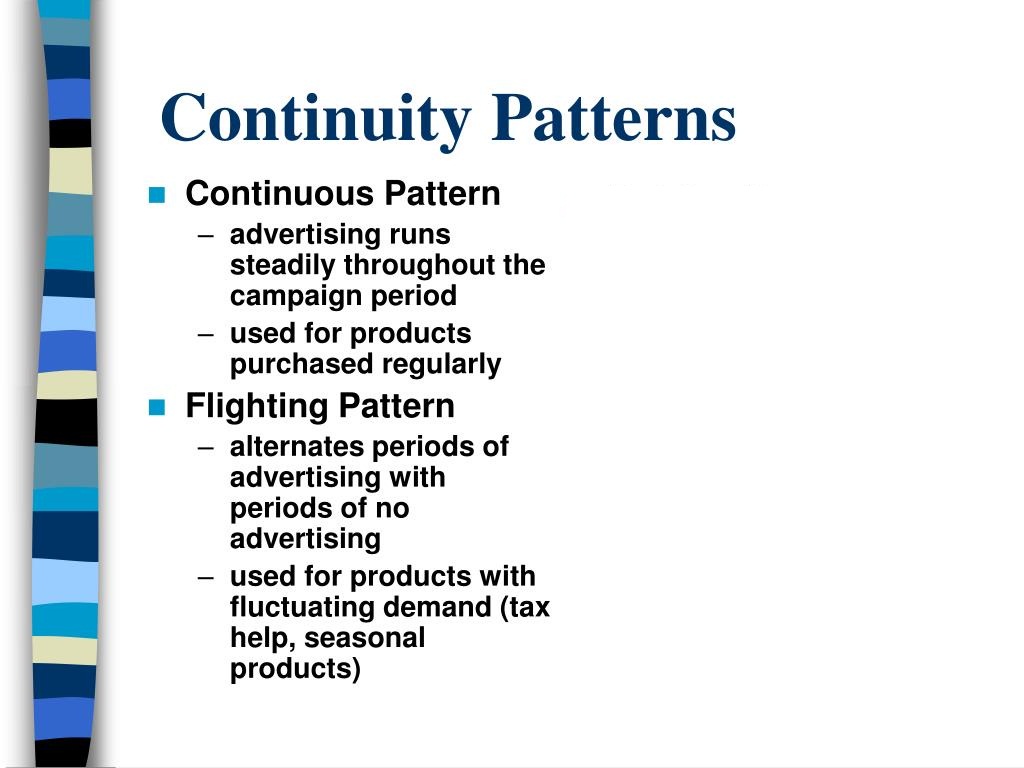 Flighting:
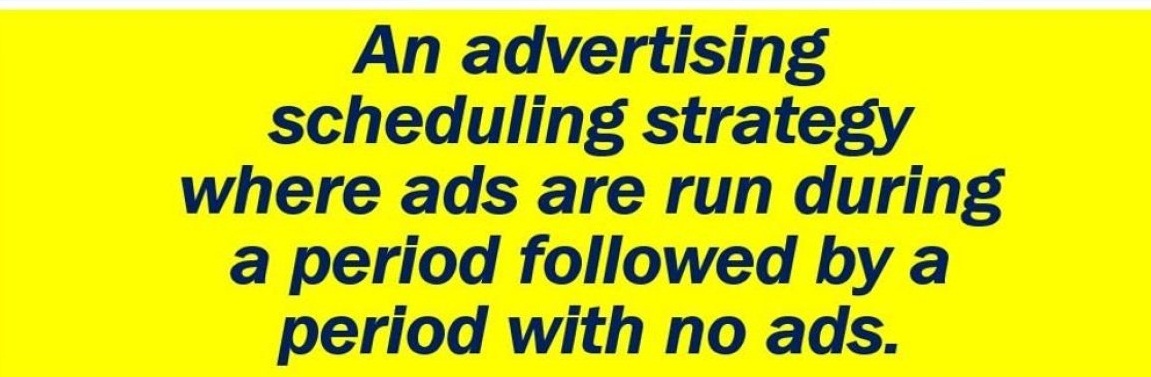 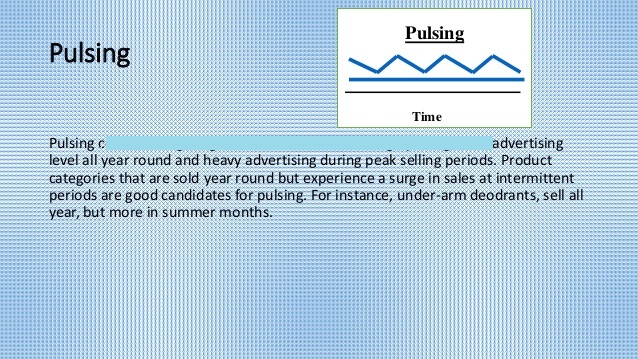 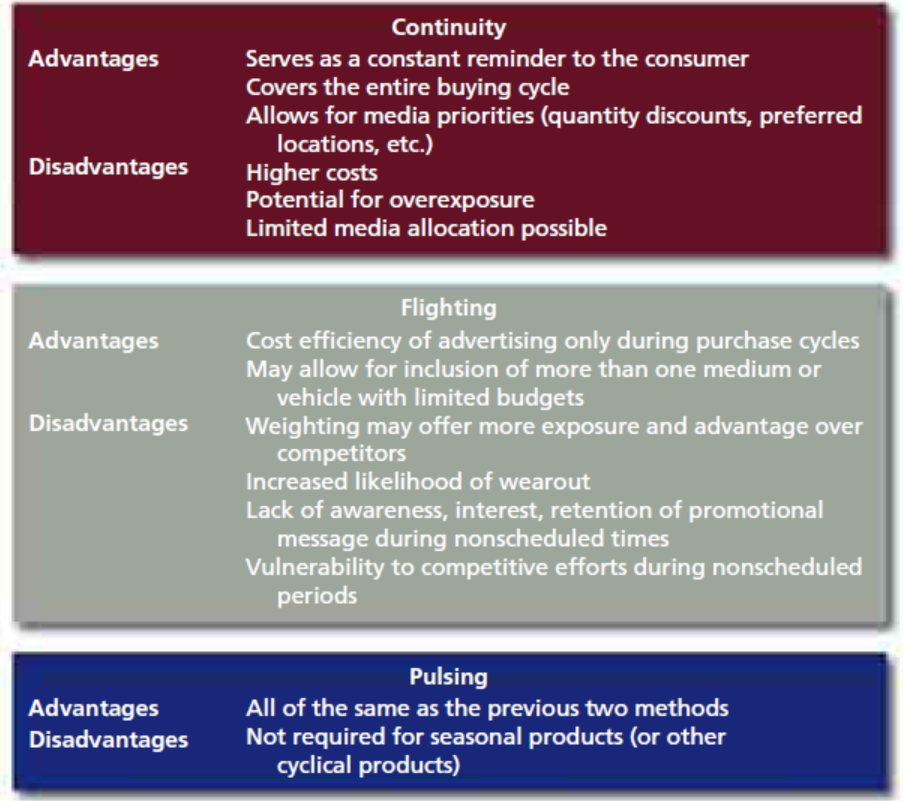 Television Characteristics
Disadvantages
Advantages
Mass coverage
High reach
Impact of sight, sound,  and motion
High prestige
Low cost per exposure
Attention getting
Favorable image
Low selectivity
Short message life
High absolute cost
High production  costs
Clutter
Radio Characteristics
Disadvantages
Advantages
Local coverage
Low cost
High frequency
Flexible
Low production costs
Well-segmented  audiences
Audio only
Clutter
Low attention  getting
Fleeting message
Magazines Characteristics
Disadvantages
Advantages
Segmentation  potential
Quality reproduction
High information  content
Longevity
Multiple readers
Long lead time for ad  placement
Visual only
Lack of flexibility
Newspapers Characteristics
Advantages	Disadvantages
Short life
Clutter
Low attention-  getting capabilities
Poor reproduction  quality
Selective reader  exposure
High coverage
Low cost
Short lead time for  placing ads
Ads can placed in  interest sections
Timely (current ads)
Reader controls  exposure
Can be used for  coupons
Outdoor Characteristics
Disadvantages
Advantages
Location specific
High resolution
Easily noticed
Short exposure  time requires short  ad
Poor image
Local restrictions
Direct Mail Characteristics
Disadvantages
Advantages
High selectivity
Reader controls  exposure
High information  content
Opportunities for  repeat exposures
High cost/contact
Poor image (junk mail)
Clutter
Internet / Interactive Media Characteristics
Advantages
Disadvantages
User selects product  information
User attention and  involvement
Interactive relationship
Direct selling potential
Flexible message  platform
Limited creative  capabilities
Web snarl (crowded  access)
Technology limitations
Few valid measurement  techniques
Limited reach